Консультация для педагогов  «Воспитание детей в труде «за» и «против».
Одно из главнейших качеств, которое мы должны воспитать в наших детях, - это любовь к труду, уважение к людям труда, готовность трудится в одной из сфер общественного производства.  Труд должен стать жизненной потребностью подрастающего гражданина России.
Трудовое воспитание - важное средство всестороннего развития личности ребенка. Труд должен доставлять удовлетворение и радость. А это возможно при условии, что он посилен ребенку, осмыслен им как приносящий пользу другим людям. Разумно   организованный труд укрепляет физические силы, здоровье ребенка, а также оказывает существенное влияние и на умственное развитие детей.
«ЧТО ТАКОЕ ТРУД?» 
«Труд» есть сознательная, целесообразная, созидательная деятельность человека, направленная на удовлетворение его материальных и духовных потребностей, развивающая его физические и духовные сущностные силы, а также нравственные качества.
«ТРУД – НЕОБХОДИМОСТЬ ИЛИ ОБЯЗАННОСТЬ?» 
Трудовое воспитание детей в детском саду  – составная часть целостного педагогического процесса, которая включает в себя передачу воспитанникам трудовых умений и навыков, развитие у них творческого практического мышления, трудового сознания и активности которые помогли бы им в дальнейшей взрослой жизни. Научить воспитанников некоторым трудовым приемам еще не означает, что мы добились каких-то результатов, необходимо выработать и закрепить выполнение приобретенных навыков и умений систематически. Задачами воспитания трудовой активности в детском саду  — является как формирование добросовестного отношения к труду, понимания его роли в жизни человека и общества, установки на выбор профессии, так и развитие интереса к трудовой деятельности, творческого подхода к процессу труда.
«КАК ПРАВИЛЬНО НУЖНО ОРГАНИЗОВЫВАТЬ ТРУДОВУЮ ДЕЯТЕЛЬНОСТЬ РЕБЁНКА?»
 Чтобы трудовая деятельность детей способствовала формированию практической стороны трудолюбия необходимо методически правильно организовать её.                
  А именно: 
А) В процессе воспитания педагогам следует не только заботиться о подборе объектов труда, но и тщательно продумать систему его организации с тем, чтобы он носил регулирующий характер. С этой точки зрения нужно планировать трудовую деятельность таким образом, чтобы наряду с более или менее постоянной работой воспитанники систематически занимались благоустройством участка, планировали свою трудовую деятельность.
Б) При организации труда нужно четко определять те задачи, которые должны решать дети, а так же разъяснять их общественное  и нравственное значение. Все это должно быть кратко и тактично, без лишних призывов. 
В) Существенно, важным, является определение порядка выполнения намеченного труда, распределение обязанностей между воспитанниками, выделение ответственных за отдельные участки работы и определение формы поведения результатов ее выполнения. Г) Большое значение имеет руководство самим процессом труда и оказание помощи воспитанникам в овладении более рациональными способами ее выполнения. Воспитателю надо быть внимательным и следить, кто испытывает затруднения, кому нужна помощь.
ВОСПИТЫВАТЬ ПРИВЫЧКУ К ТРУДУ – ЭТО ХЛОПОТНОЕ ДЕЛО?»    
Действительно, приучить ребёнка к труду сложно, здесь не стоит ждать быстрых результатов. Любовь к труду воспитывается только в труде, а всякий труд связан с преодолением трудностей, с усилием, усталостью и напряжением. И начинать надо очень рано – с самообслуживания. Сколько нужно на первых порах терпения взрослому, чтобы привить ребёнку какие-то навыки. И так изо дня в день, пока ребёнок не доведёт навык до автоматизма. А с возрастом сфера самообслуживания растёт, педагоги начинают приучать ребёнка выполнять любую домашнюю работу
А). Самообслуживание. Одним из самых важных направлений воспитания ребенка является формирования навыков самообслуживания. Навыки и умения самообслуживания прививаются воспитанникам с самого раннего возраста. Привитие навыков и умений самообслуживания у детей в младшем возрасте происходит путем проведения с ними различных игровых упражнений во время раздевания, одевания, приема пищи и соблюдения, элементарных правил личной гигиены (мытье рук, пользование носовым платком и т. п.). В процессе одевания и раздевания особое внимание направленно на последовательность действий. При обучении воспитанников культурно-гигиеническим навыкам очень важно учитывать их психологические особенности. Особенности восприятия, памяти и мыслительной деятельности требуют от педагога сдержанности, терпения, порой и многократного повторения одного упражнения. Поэтому педагог должен строить общение с ребенком на доступном для него языке. Очень важным является создание благоприятной атмосферы во время занятия . Наряду с этим, при гигиеническом обучении у ребенка должен формироваться мотив к оздоровительной деятельности на основе потребности в сохранении и укреплении здоровья. Это, в свою очередь будет способствовать постановке значимых целей и определению путей их достижения. Овладение навыками самообслуживания напрямую влияет на самооценку ребенка, является важным шагом на пути его к независимости.
Б). Хозяйственно-бытовой труд. 
С бытового труда и начинается трудовое воспитание . И не важно, кем станет ребенок, когда вырастет - летчиком или поваром, рабочим или менеджером. Привычка трудиться и  умение делать что-то своими руками пригодятся в любой профессии, и, кроме того, труд в огромной степени содействует умственному развитию ребенка: обдумывание действий, последовательность выполнения, мышление, логика, находчивость и многое др., т.е. мыслительные операции)                 Мы можем сделать вывод: Труд – умения, навыки, умственное развитие. Привлекая детей к выполнению бытовых обязанностей, мы воспитываем привычку трудиться, а вместе с ней – мы формируем благородные побуждения.
В). Труд в природе. 
Труд в природе предусматривает  участие детей в уходе за растениями                    и животными, выращивание растений в уголке природы, в цветнике. Особое значение этот вид труда имеет для развития наблюдательности, воспитания бережного отношения ко всему живому, любви к родной природе.   В процессе труда педагог учит детей наблюдать за ростом и развитием растений, отмечать происходящие изменения, различать растения по характерным признакам, листьям, семенам. Это расширяет  их представления о жизни растений и животных, вызывает живой интерес к ним. Труд – наблюдательность, любовь, бережливость, интерес.
Г). Труд взрослых – производственный. 
 Цель:  формирование готовности воспитанников к обоснованному выбору профессии, карьеры, жизненного пути с учётом своих склонностей, способностей, состояния здоровья и потребности рынка труда в специалистах. Решаются следующие задачи: - обобщить знания воспитанников о сферах трудовой деятельности, профессиях, карьере; - сформировать знания и умения объективно осуществлять самоанализ уровня развития своих профессионально важных качеств и соотносить их с требованиями профессий, сфер трудовой деятельности к человеку; - развивать представление о народном хозяйстве и потребности в трудовой деятельности, самовоспитании, саморазвитии и самореализации; - воспитывать уважение к рабочему человеку. В процессе ознакомления с трудом взрослых у детей формируется положительное отношение к их труду, бережное отношение к его результатам, стремление оказывать взрослым посильную помощь. Труд – самореализация, самовоспитание, саморазвитие.
Д). Ручной труд. 
Мы часто занимаемся с нашими детьми данным видом труда.   Ручной труд  — изготовление предметов, сувениров, подарков из разнообразных материалов и др. Все это оказывает большое воспитательное влияние на детей, формирует их эстетические чувства и нравственно-волевые качества. Трудовая деятельность воспитанников должна быть организована                            с соблюдением следующих условий : - объем и специфика трудовой деятельности должна соответствовать возрастно-половым и функциональным особенностям и состоянию здоровья воспитанников; - трудовая деятельность воспитанников должна осуществляется                                    в благоприятных санитарно-гигиенических условиях, безопасных для их здоровья и жизни.
Для организации трудовой деятельности воспитанников соблюдаются следующие правила -  обязательно должно учитываться физическое, психическое и эмоциональное здоровье воспитанников; -  работа должна быть разнообразной и интересной; - в случае отказа ребенка от работы предложить смену трудовой деятельности и провести с ним разъяснительную беседу; - обязательно поощрять каждый продуктивный шаг в трудовой деятельности.
Формы и методы трудового воспитания. 
 Система трудового воспитания должна использовать все формы и методы, которые обеспечивают сознательное, целеустремленное выполнение трудовых действий, дисциплину и организованность, ответственность за личный вклад в трудовую деятельность, выработку отношений товарищества и взаимопомощи, непримиримость к тунеядству. Труд – товарищество, взаимопомощь, организованность, дисциплинированность, целеустремленность. В воспитании потребности в труде и бережном отношении к материальным ценностям большую роль играют формы организации трудовой деятельности. Важнейшими являются следующие: а)  создание трудовых  звеньев для выполнения той или иной работы.
б)  накопление и развитие трудовых традиций в заведении, как, например, традиционная подготовка и проведение «Праздника труда», когда дети изготавливают или мастерят поделки, модели, сажают рассаду. Стимулирующей трудовой традицией являются выставки творчества детей;
в)  эффективной формой трудовой активности являются индивидуальные трудовые поручения, которые даются детям. В трудовом воспитании важным является определение порядка выполнения намеченного труда, распределение обязанностей между детьми, выделение ответственных за отдельные участки работы и определение формы подведения результатов и выполнения.
г).  Также важным в трудовой деятельности детей является практический показ и обучение их способам и приемам работы, соблюдение правил техники безопасности. Большое значение имеет руководство самим процессом труда и оказание помощи детям в освоении рациональными способами его выполнения. Для формирования добросовестного отношения к труду большое значение имеет стимулирование детей.
Значительную роль в формировании положительного отношения детей к труду играет общественное признание. Это поднимает настроение у ребят, выявляет у них сознательное отношение к необходимости трудиться на общую пользу. Одобрение взрослых особенно важно тогда, когда ребенок испытывает внутреннее удовлетворение от сознания, что он добился успеха в выполнении трудового задания. Столь же важны в случае необходимости и порицания. Мы знаем и применяем много методов в работе.  Но для эффективности стимулирования трудовой активности также необходимо применять: - метод проблемного обучения; - профессиональный портфолио; - метод творческого проекта.
Советы педагогам  
1.Никогда не позволяйте себе ворчать, ругаться, бранить ребенка, когда он выполняет трудовое поручение. Тактично оценивайте результаты труда ребенка. 
2.Забывайте плохое сразу. Хорошее помните всегда. 3.Старайтесь не ставить плохое в центр воспитания. 
4.Воспитывайте у детей уважение к любому труду. 
5. Не скупитесь на благодарность и похвалу, если ребенок хорошо трудился. 
6. Воспитывайте на положительном, вовлекайте детей в полезную деятельность.
 7. Учите ребенка ценить и свой и чужой труд. 
8.Учитывай индивидуальные и возрастные особенности  детей. 
9. Будьте последовательны в своих требованиях.
Организуя трудовую деятельность, воспитатель обеспечивает всестороннее развитие детей, помогает им приобрести уверенность в своих силах, сформировать жизненно необходимые умения и навыки, воспитать уверенность и самостоятельность. Необходимо так организовать труд детей, чтобы он активизировал их физические силы и умственную деятельность, доставлял радость, позволял ощущать себя значимым и компетентным.
Вывод:
В процессе трудовой деятельности происходит социальное закаливание ребенка,  он учится преодолевать различные трудности, чтобы быть способным жить самостоятельно и решать сложные проблемы, которые неизбежно возникают у каждого человека. Труд формирует волевые качества в ситуациях преодоления сложностей и принятия ответственных решений.
Спасибо
 за 
внимание!
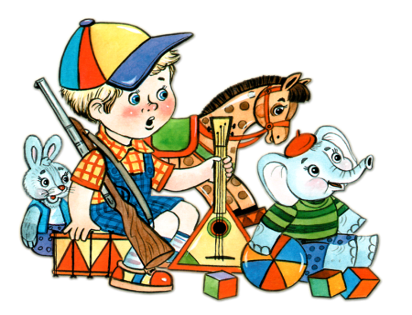